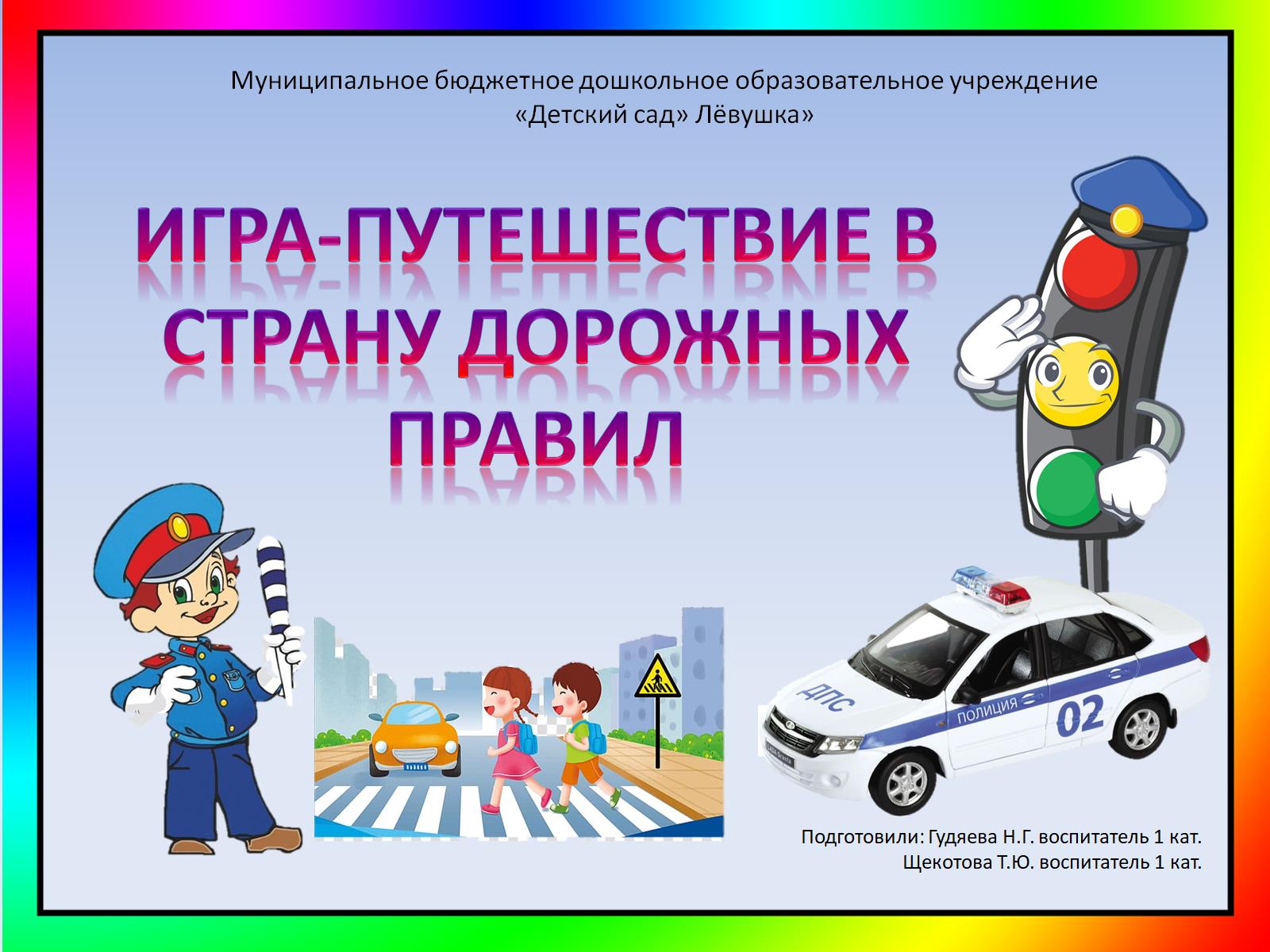 Подготовили: Гудяева Н.Г. воспитатель 1 кат.                                                                       Щекотова Т.Ю. воспитатель 1 кат.
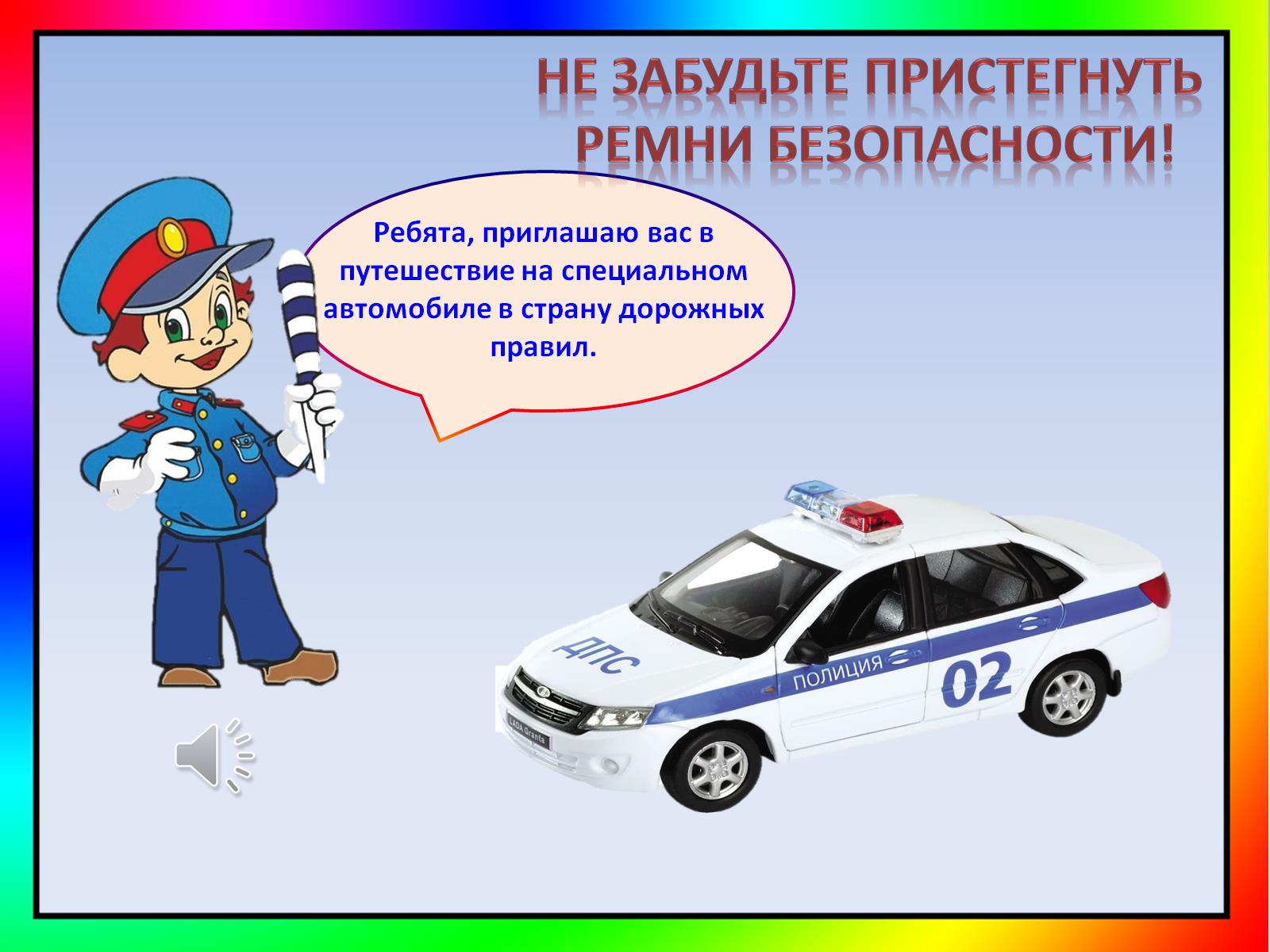 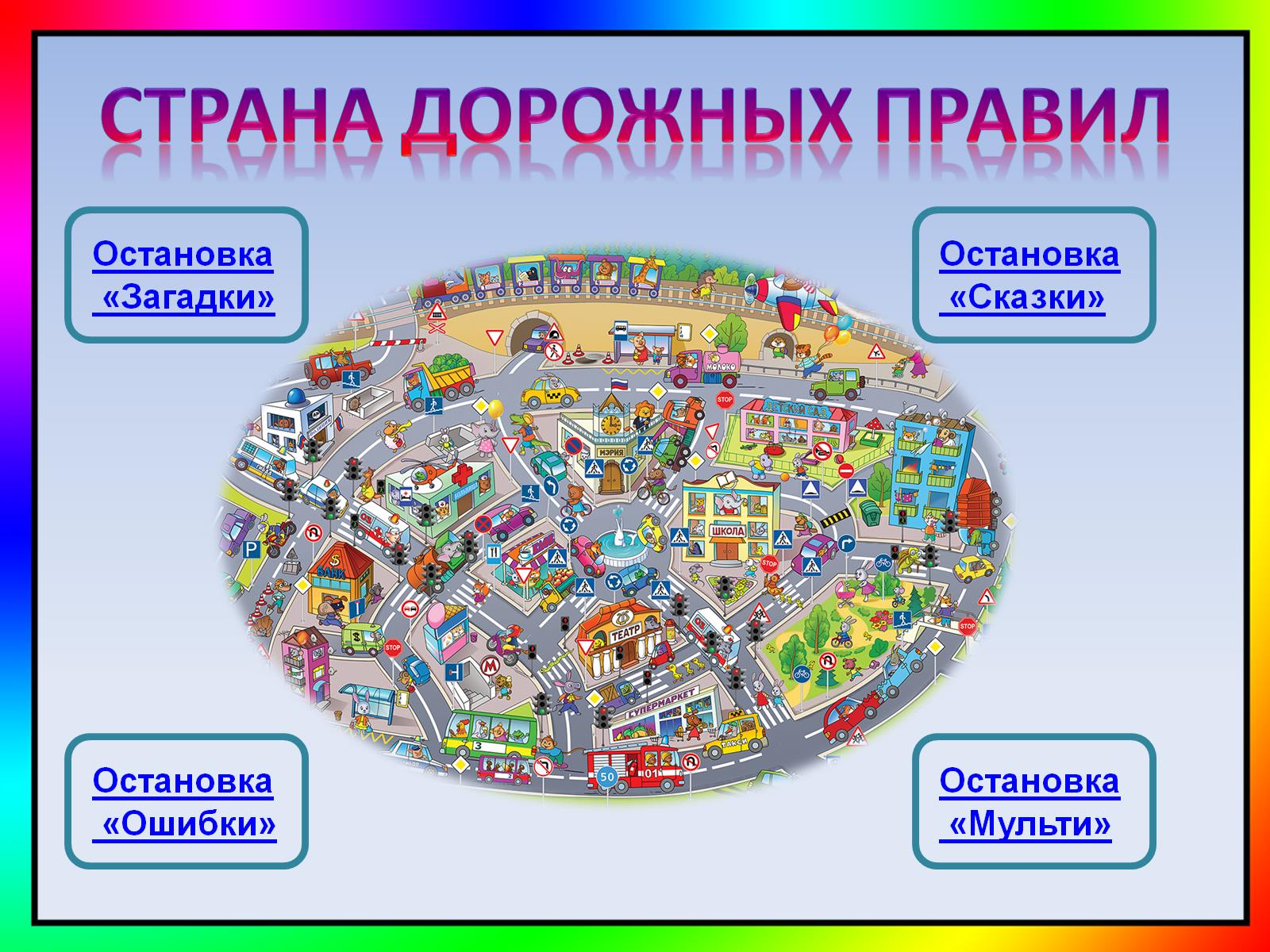 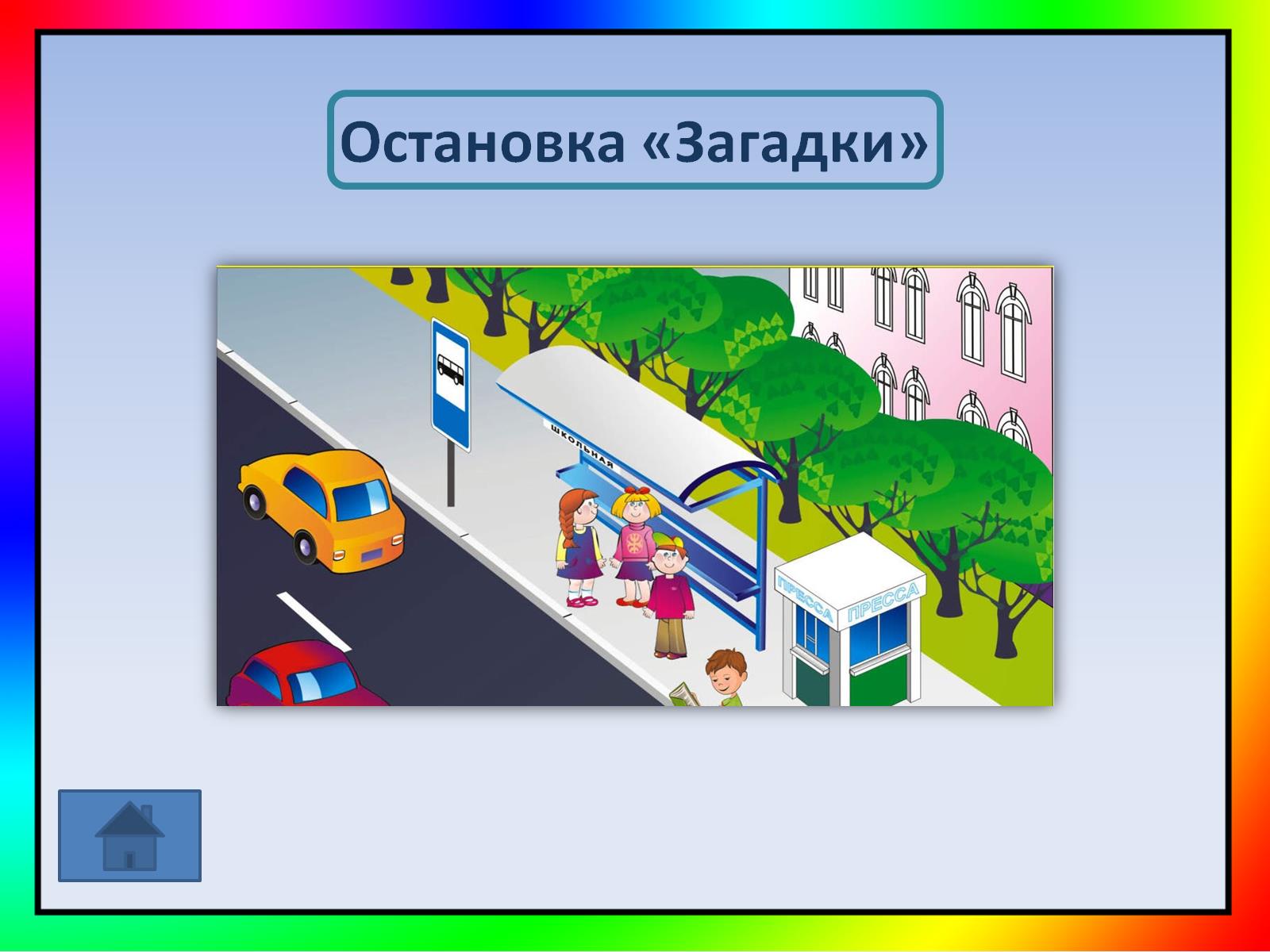 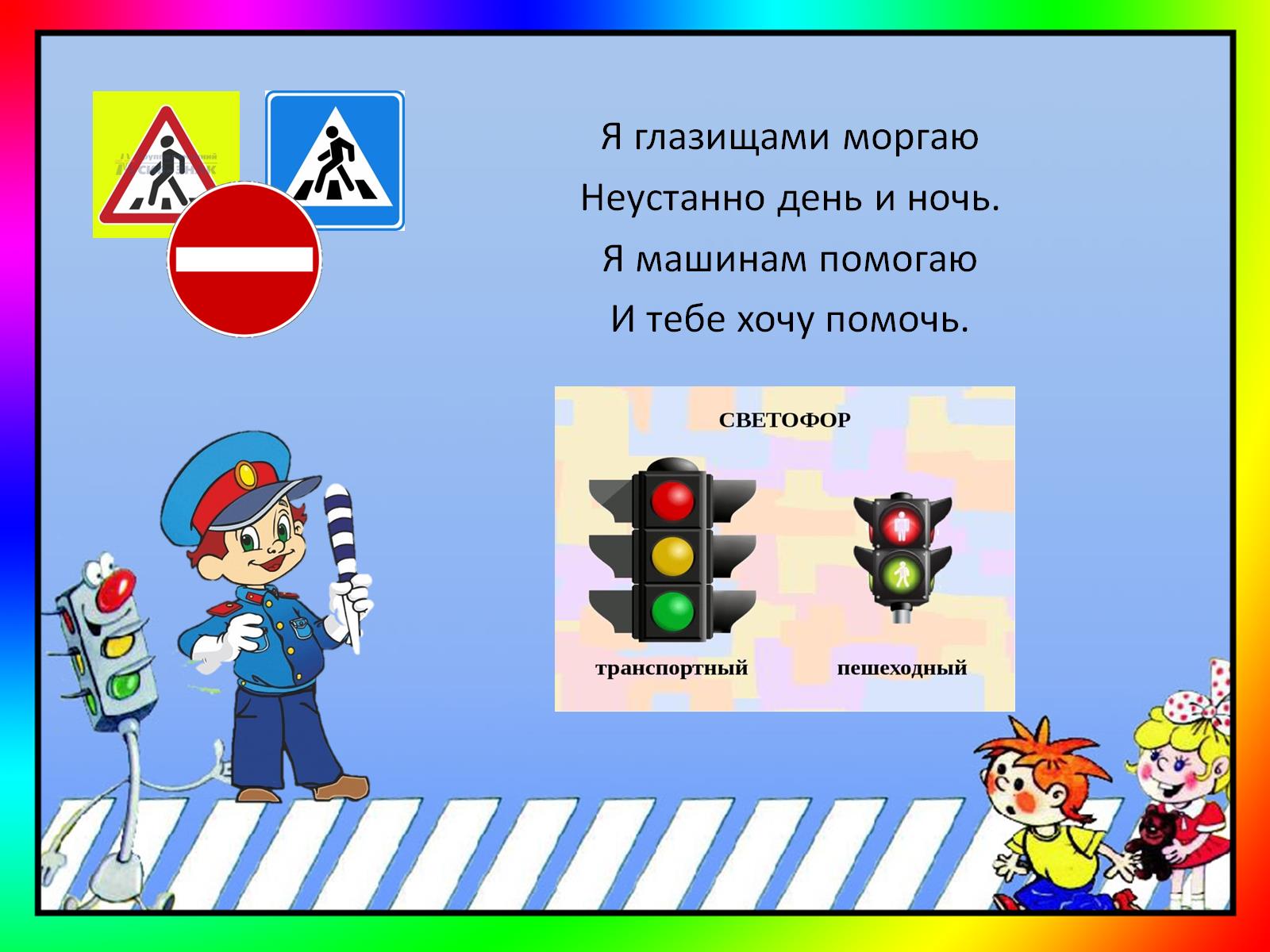 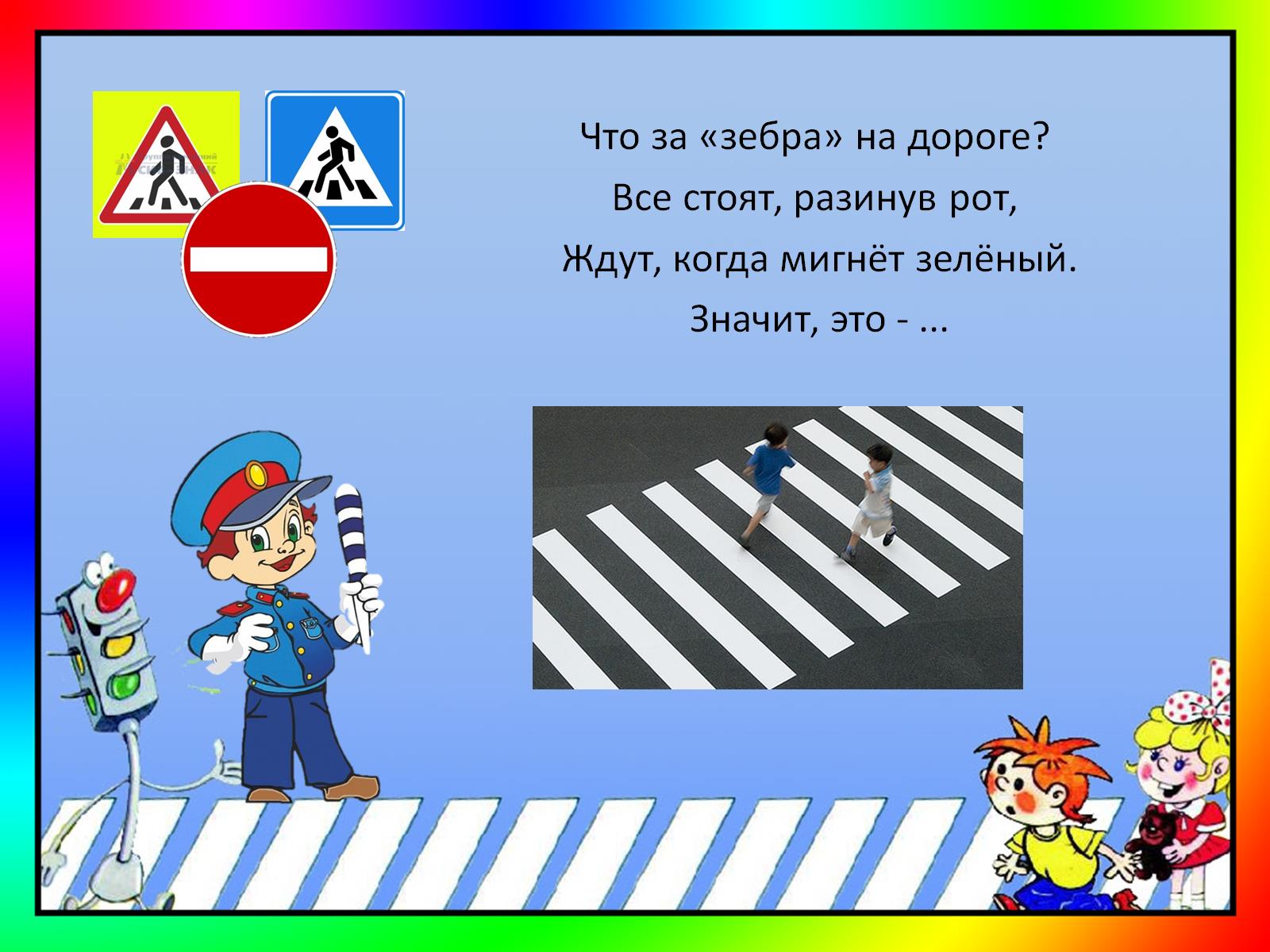 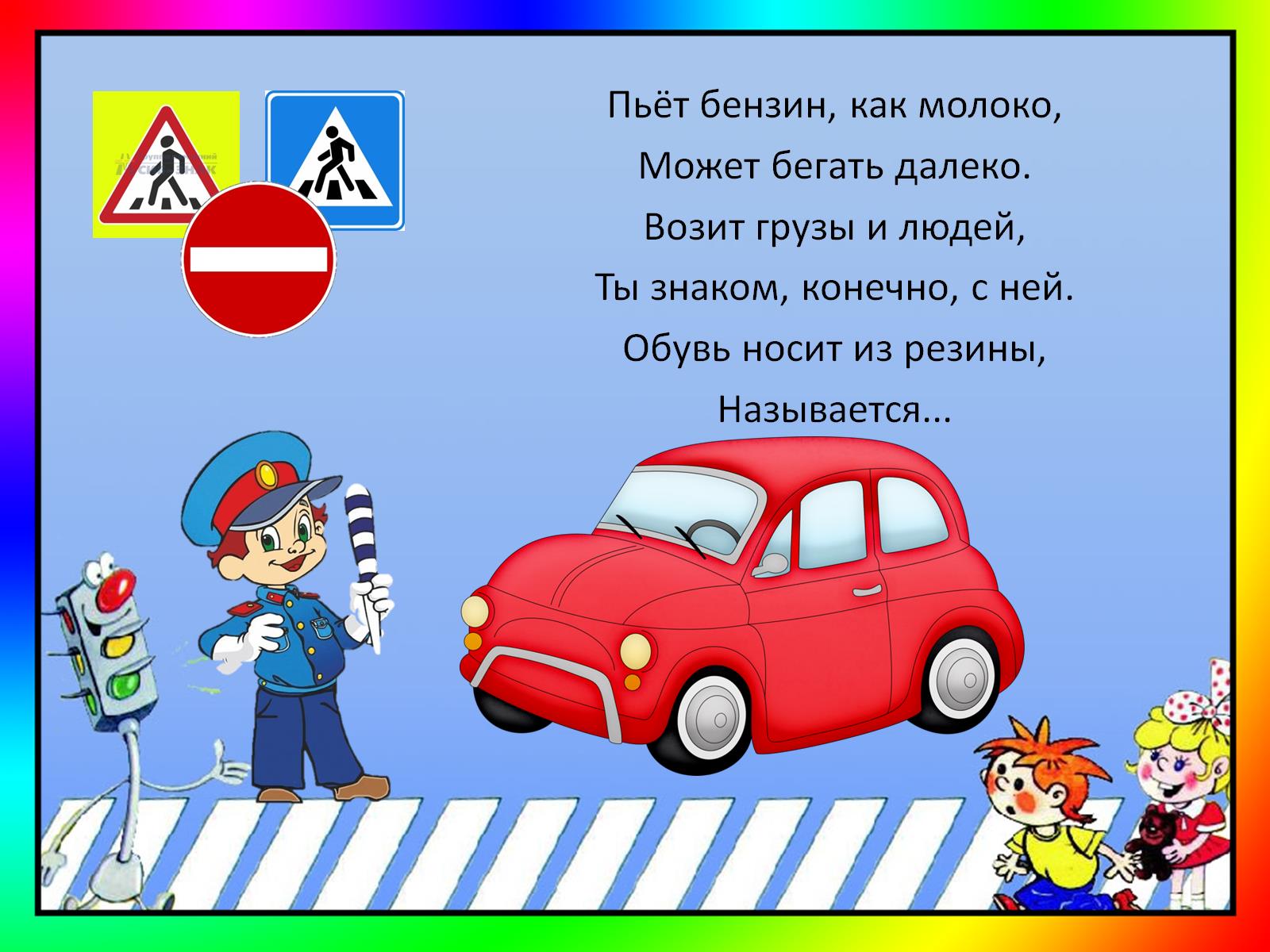 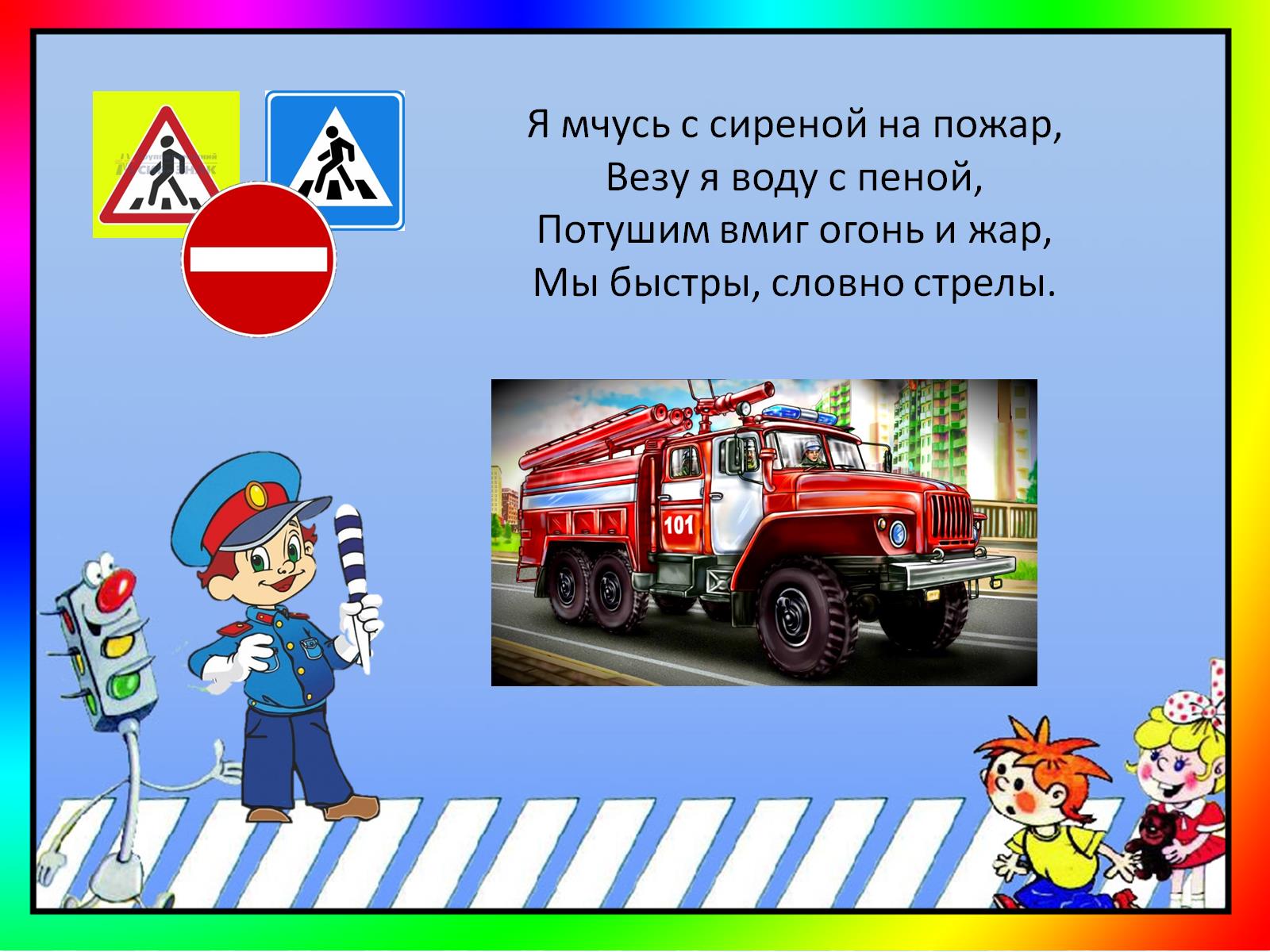 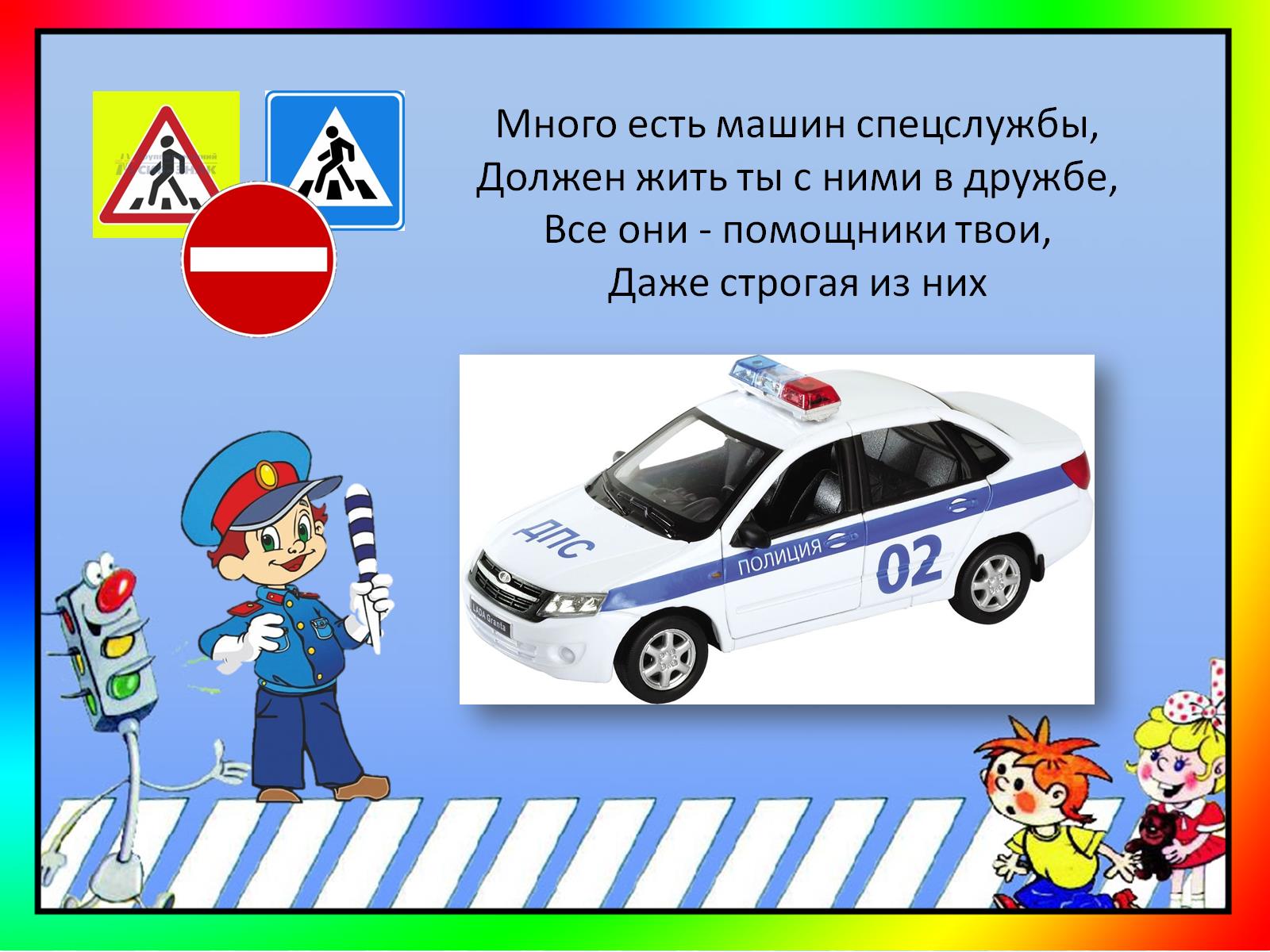 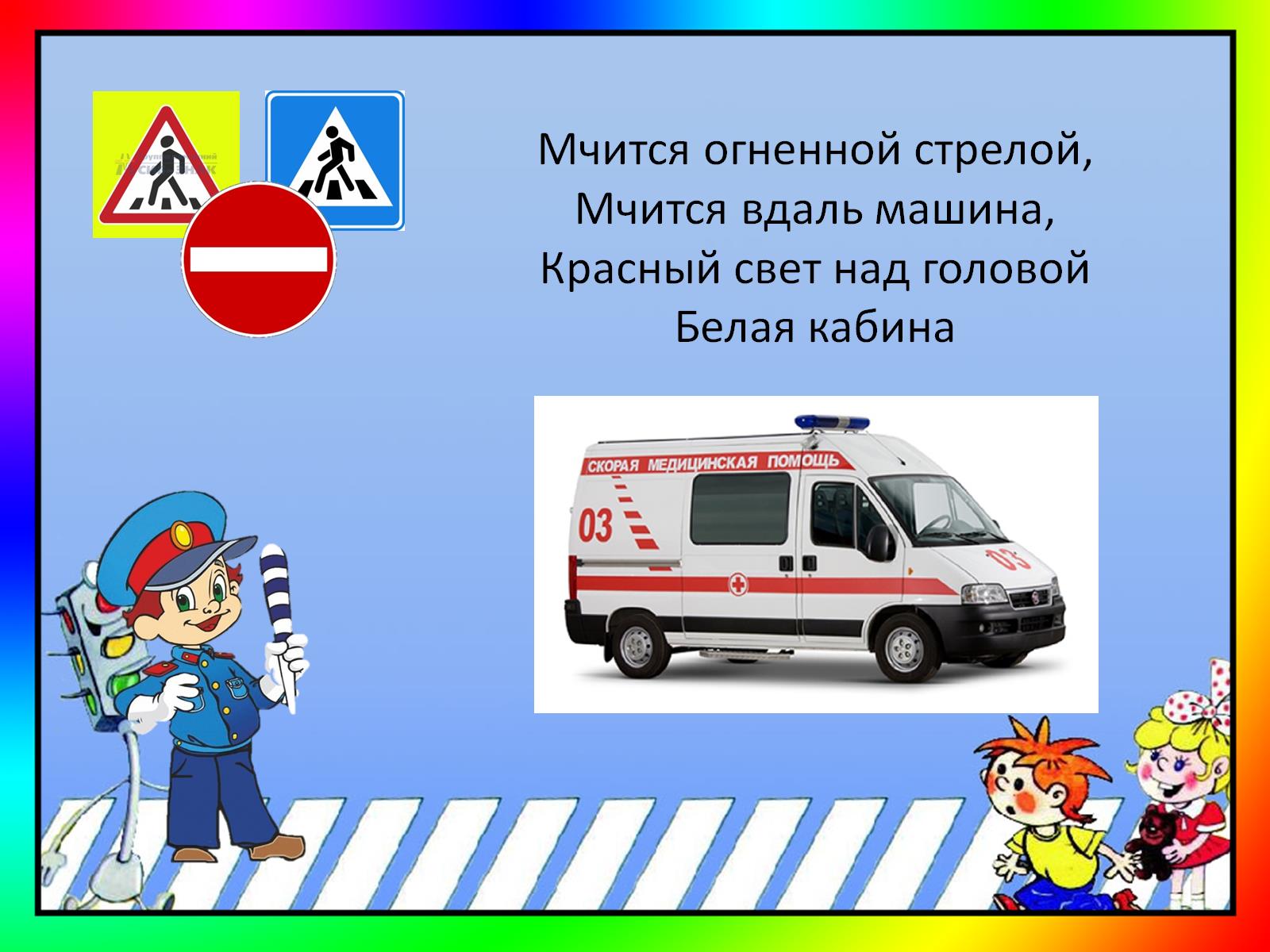 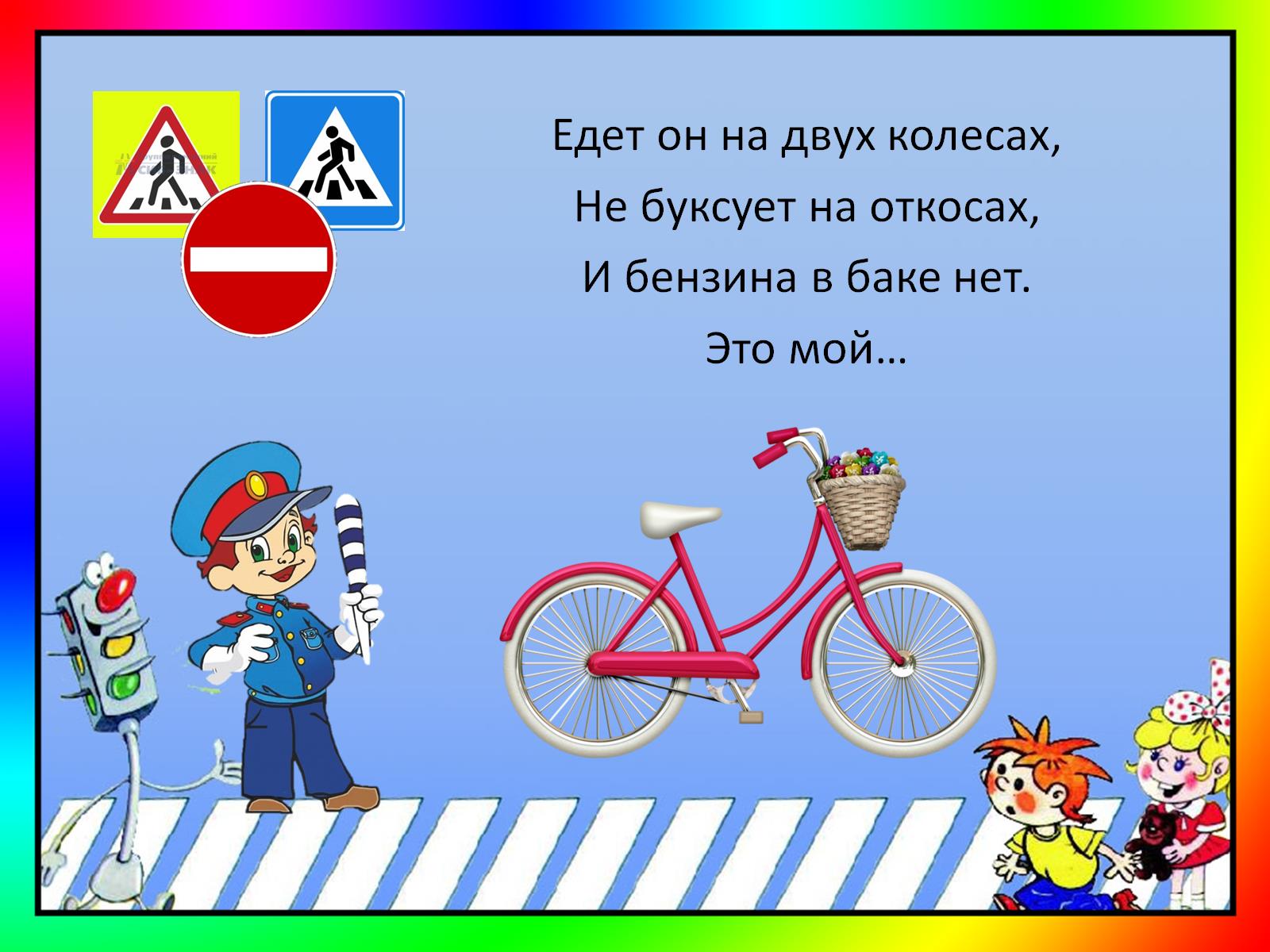 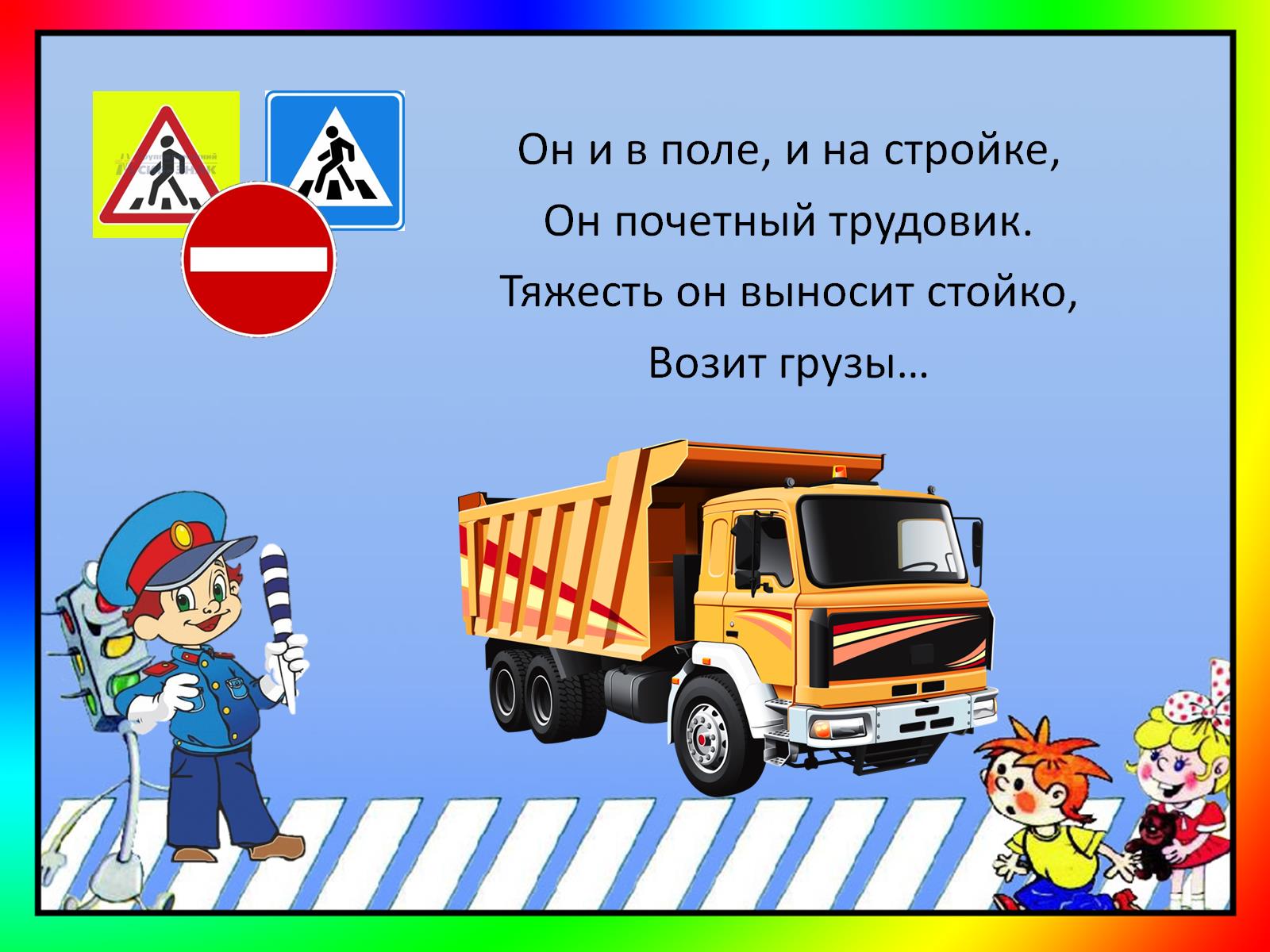 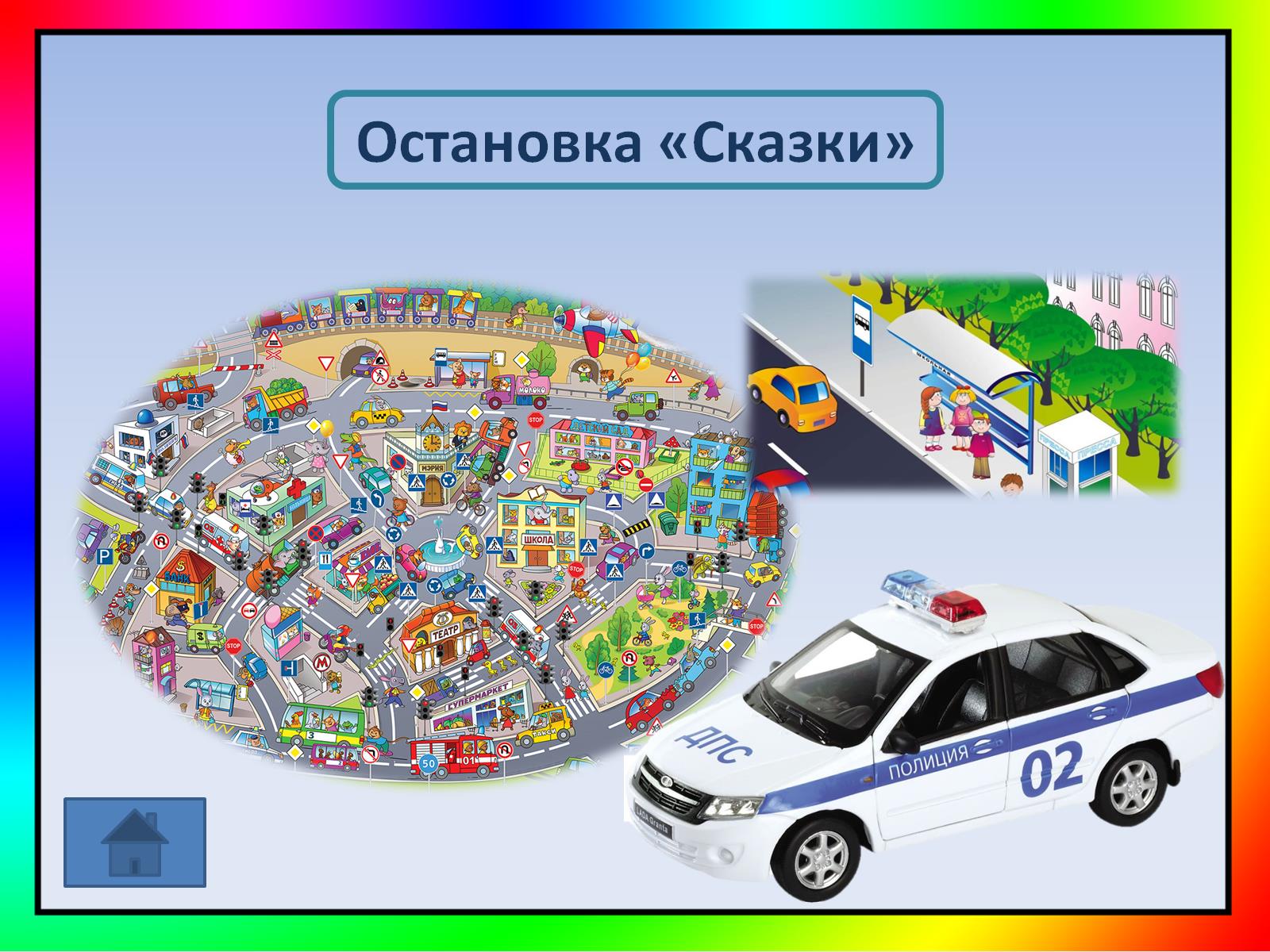 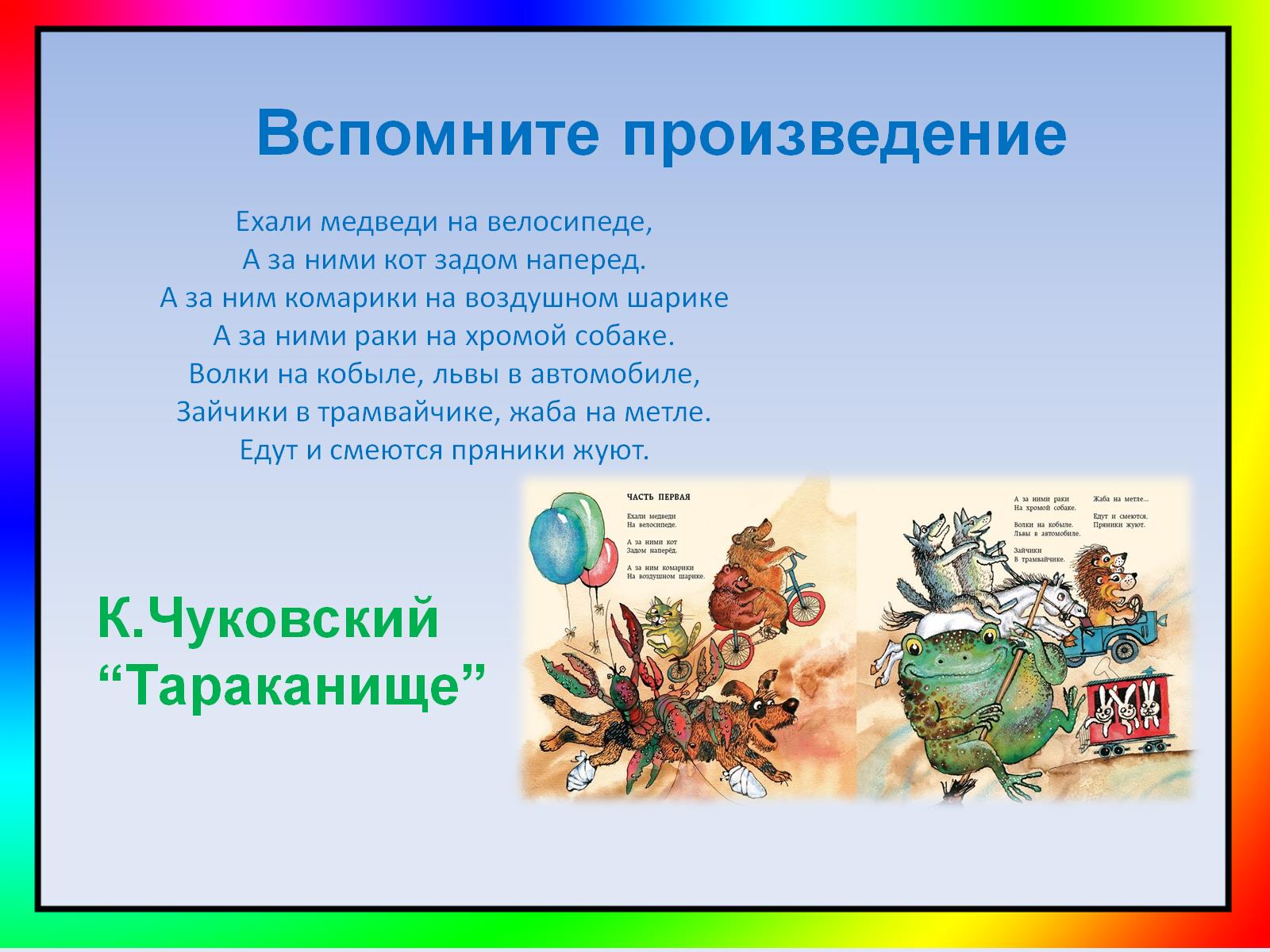 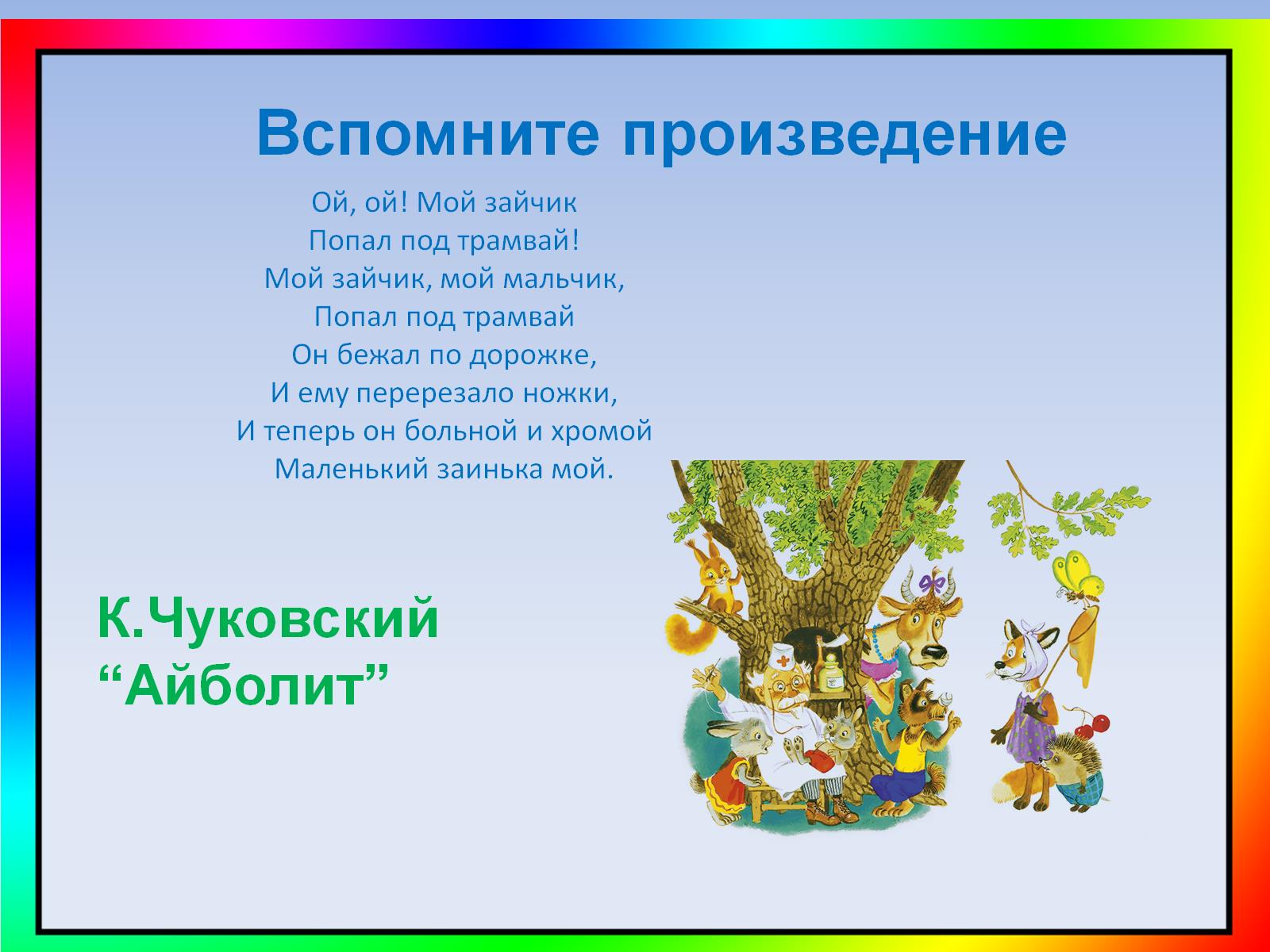 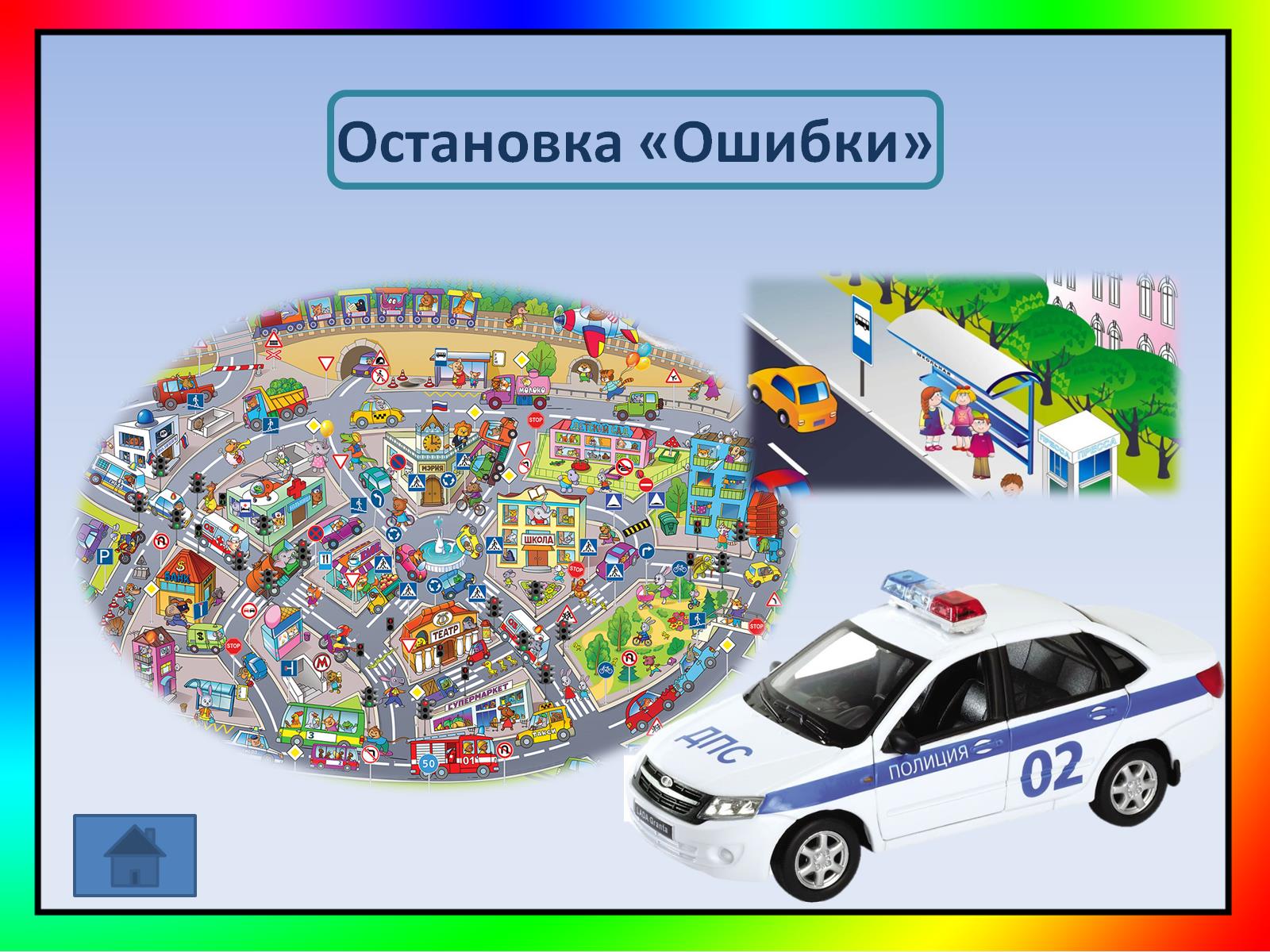 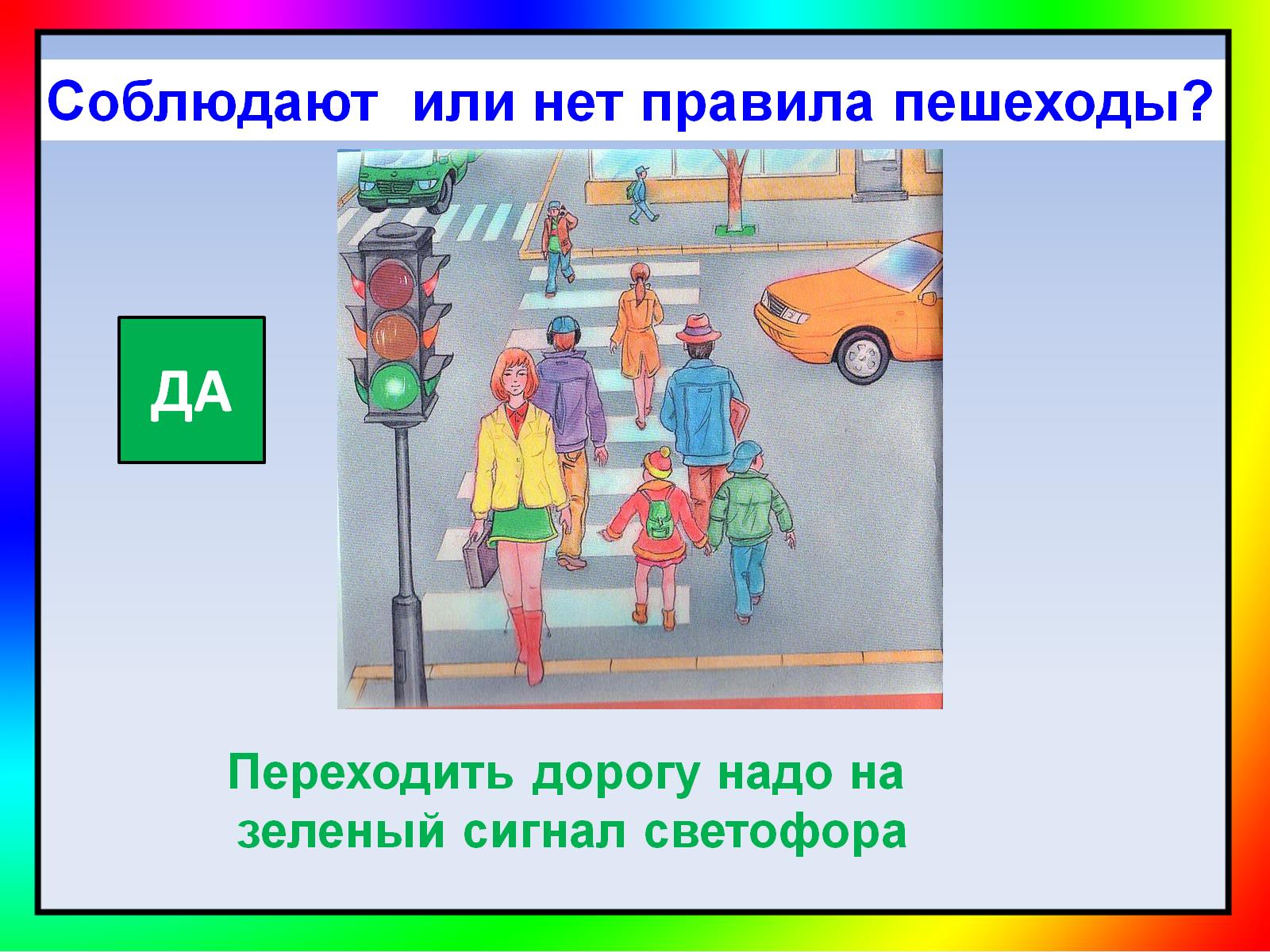 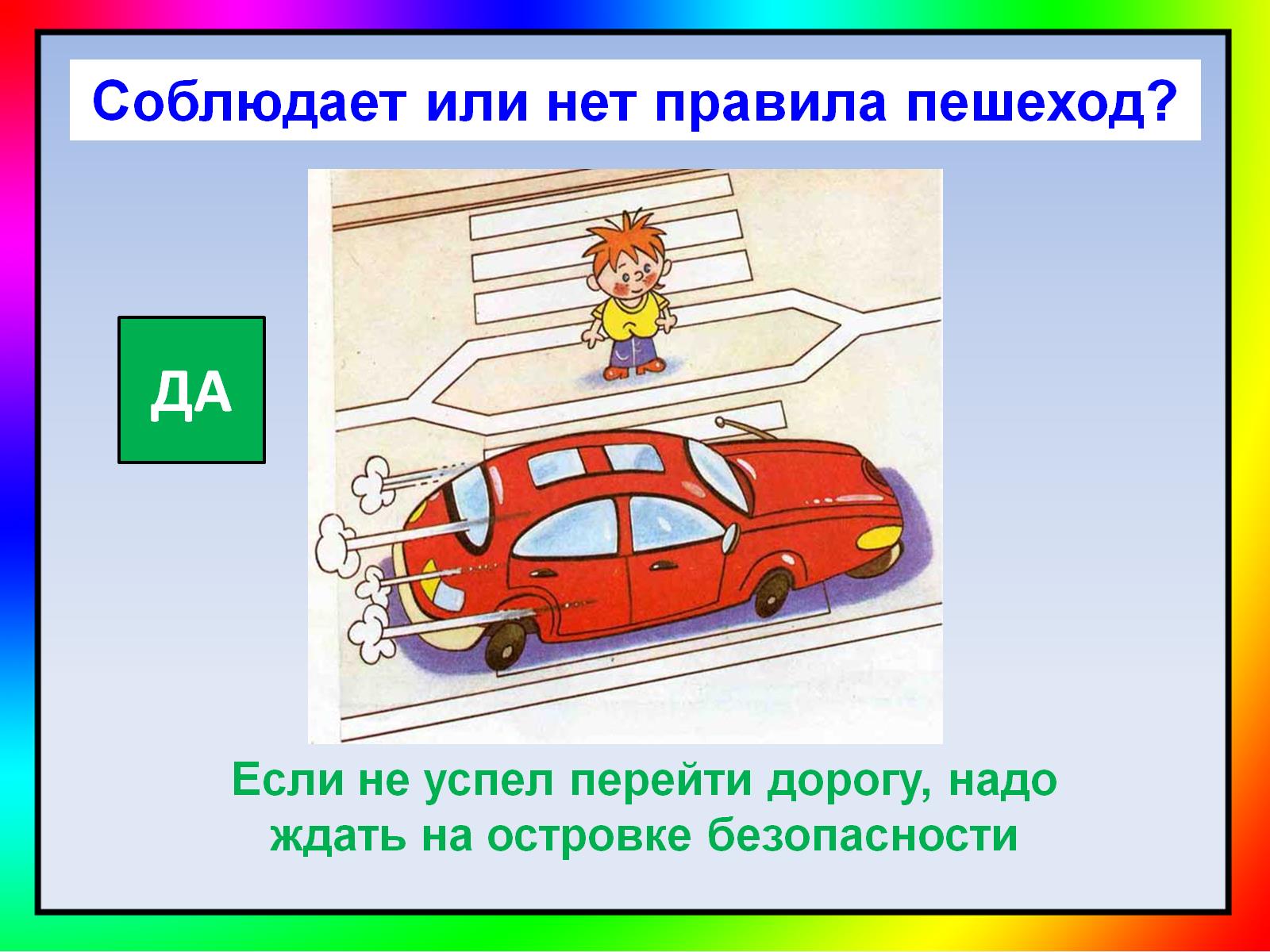 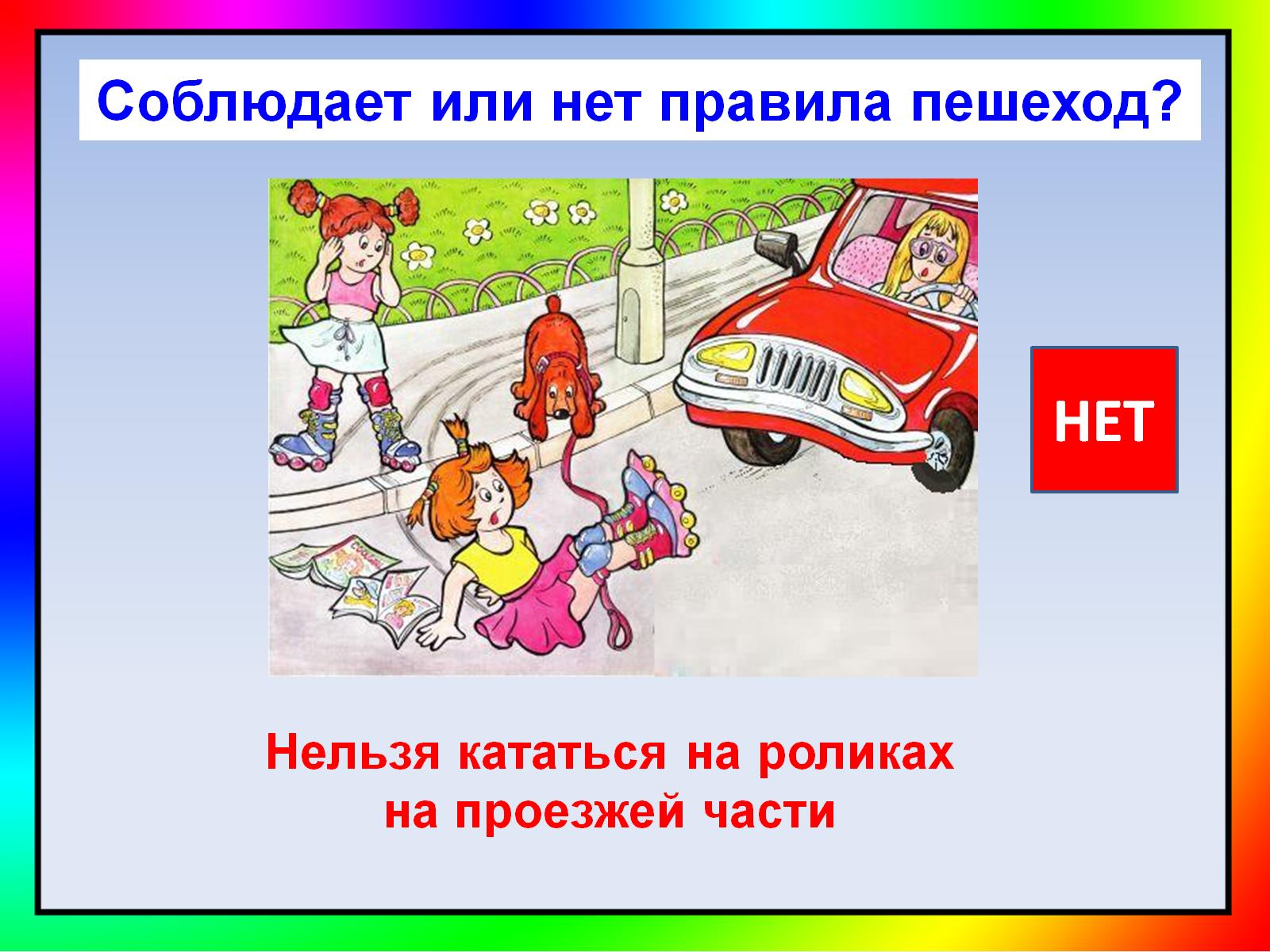 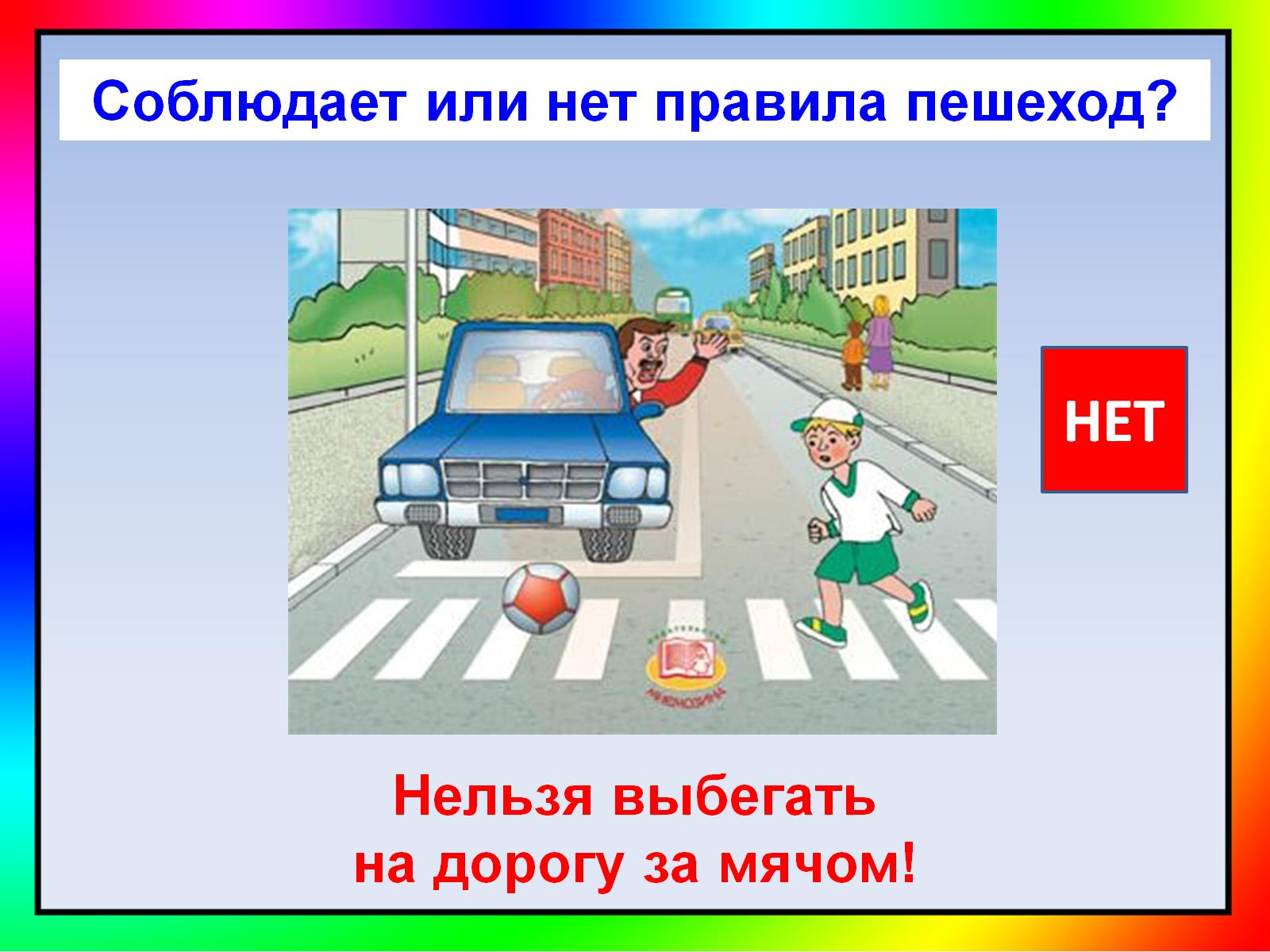 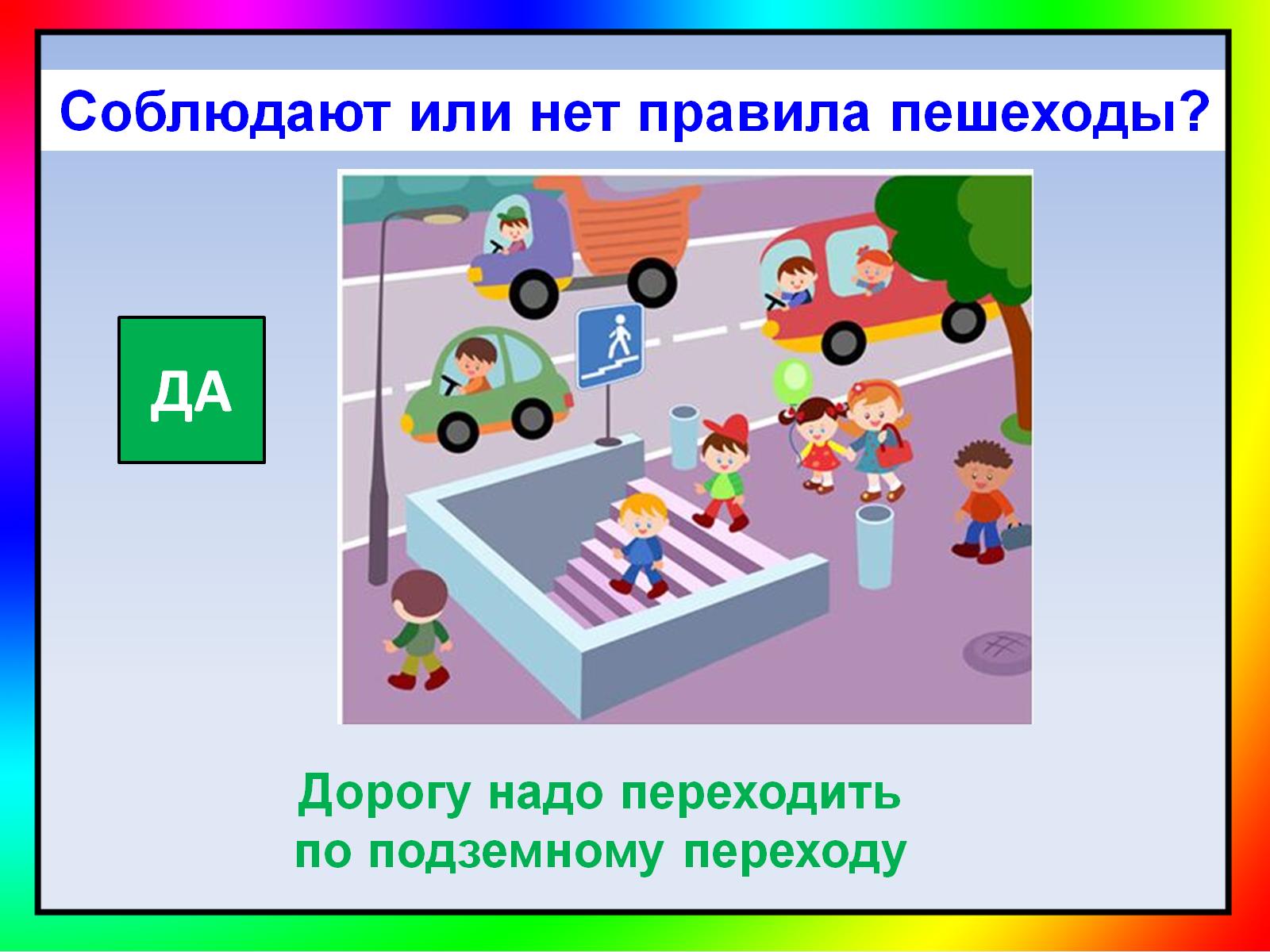 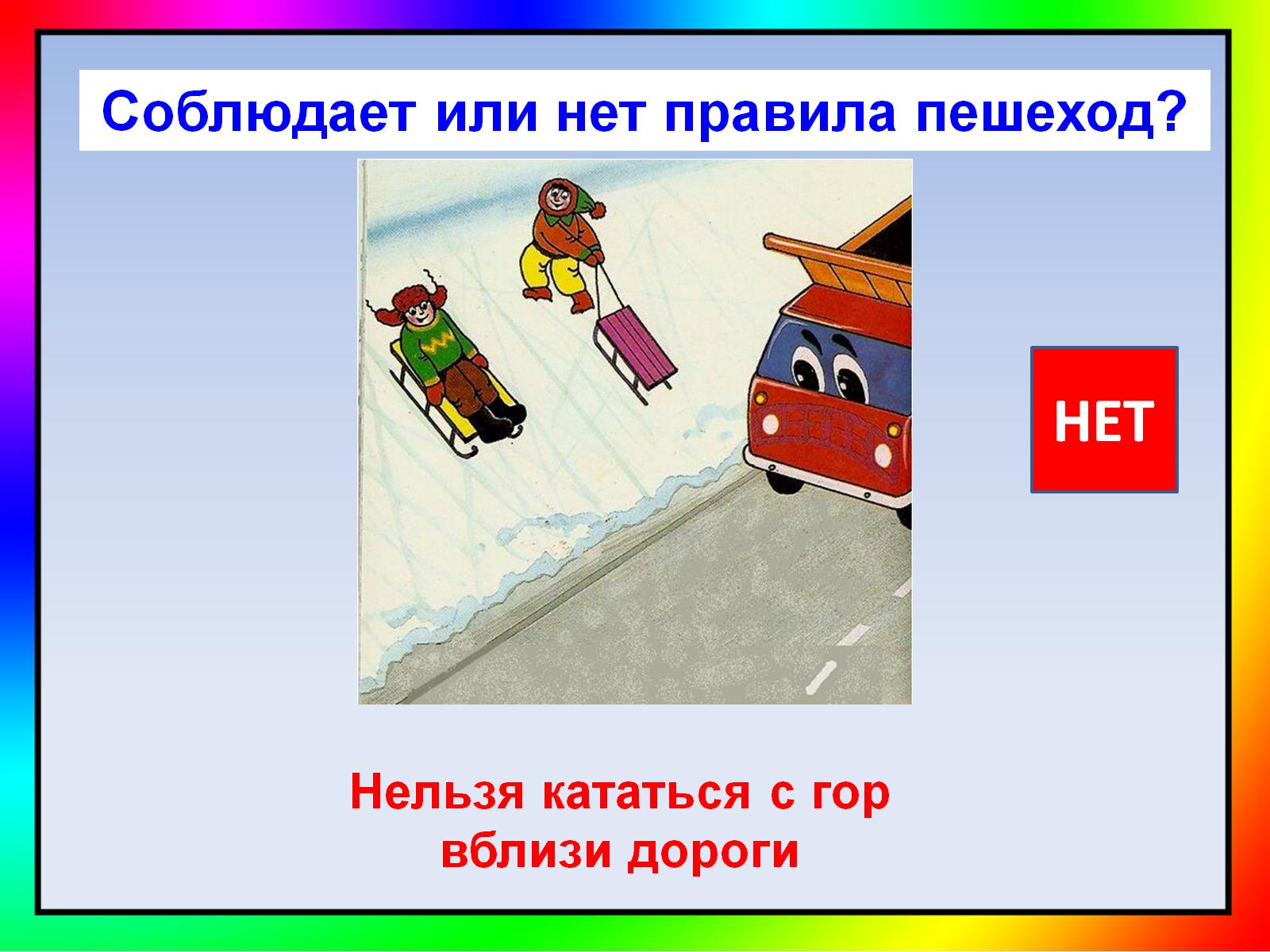 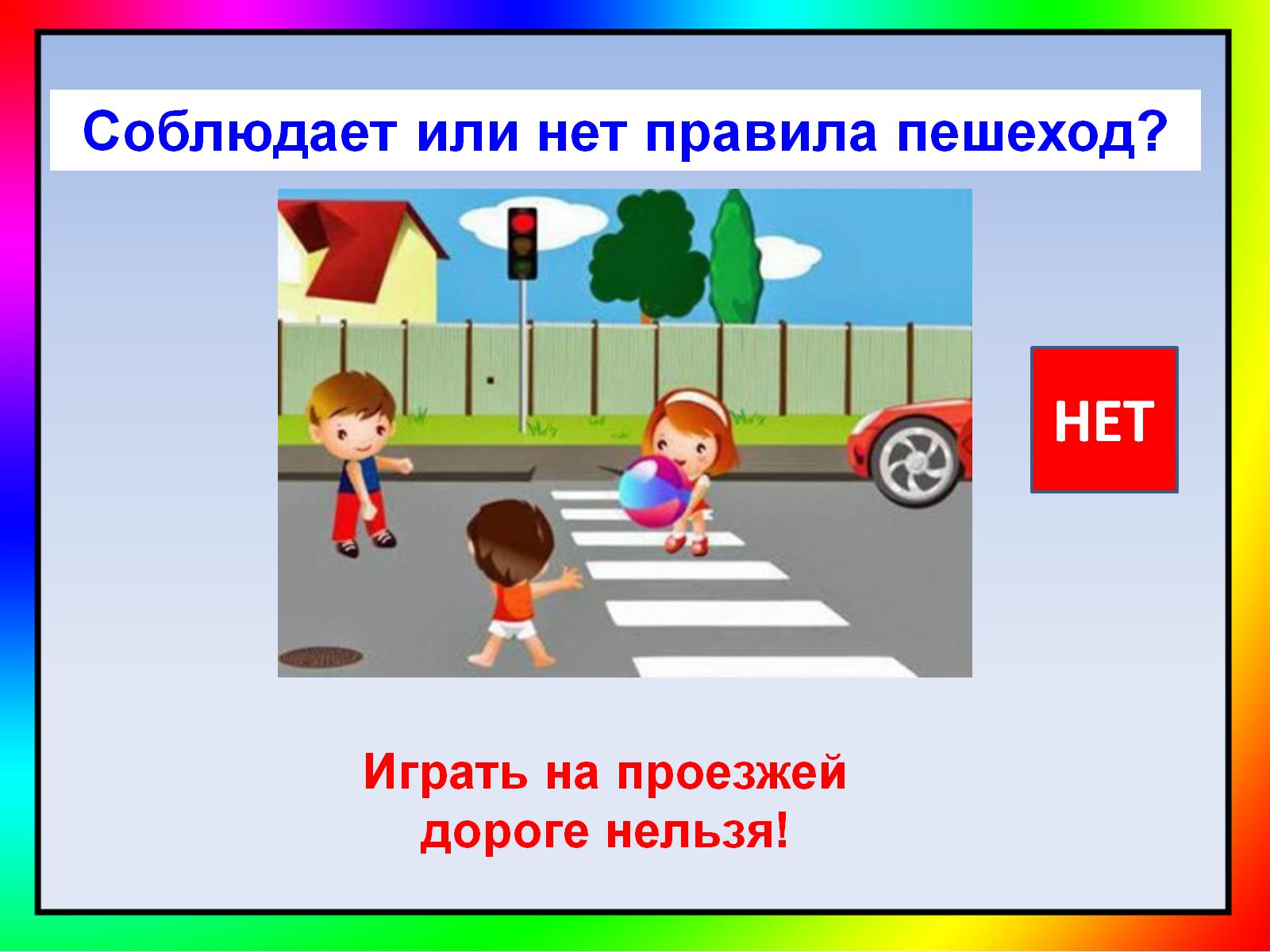 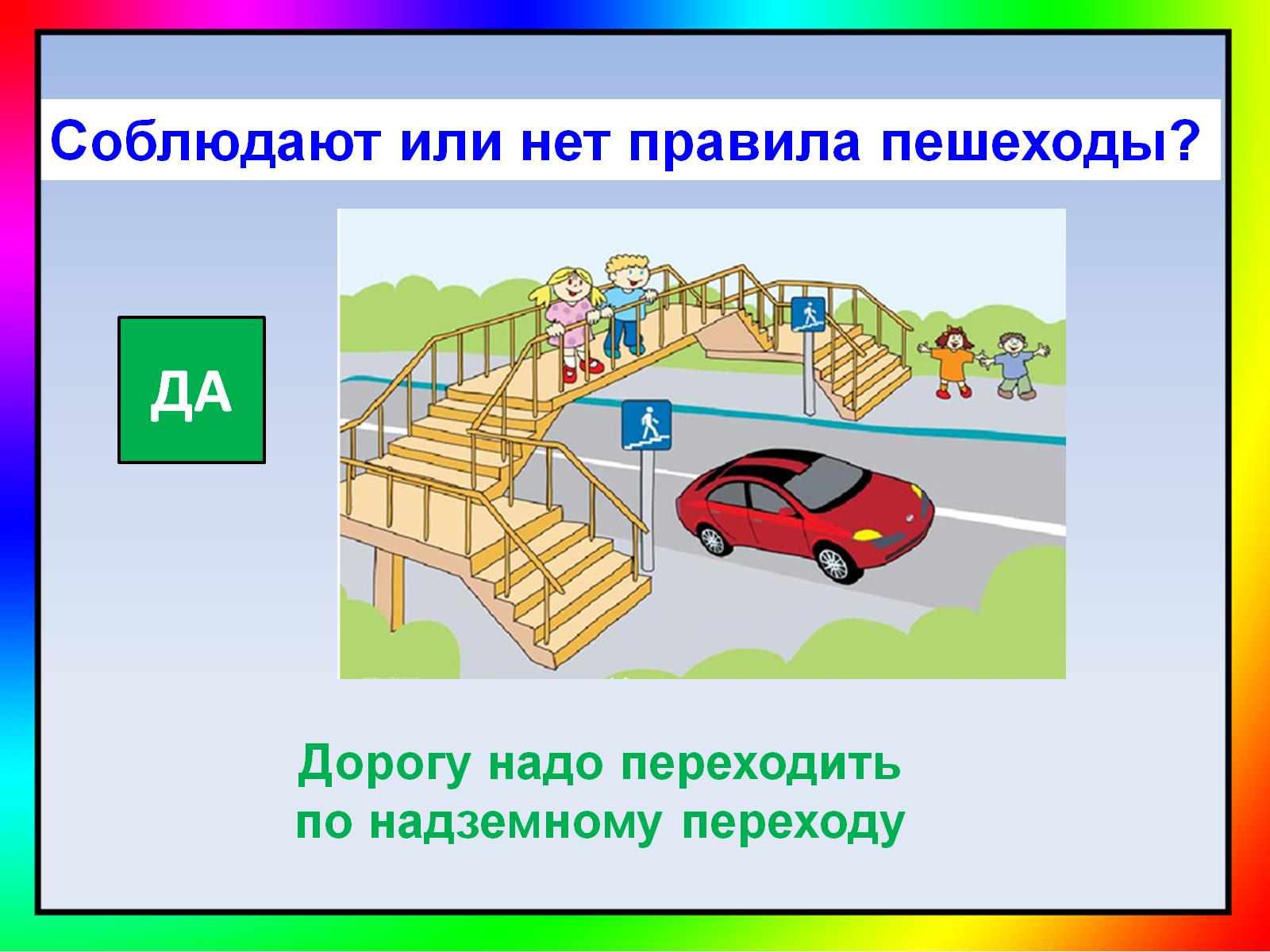 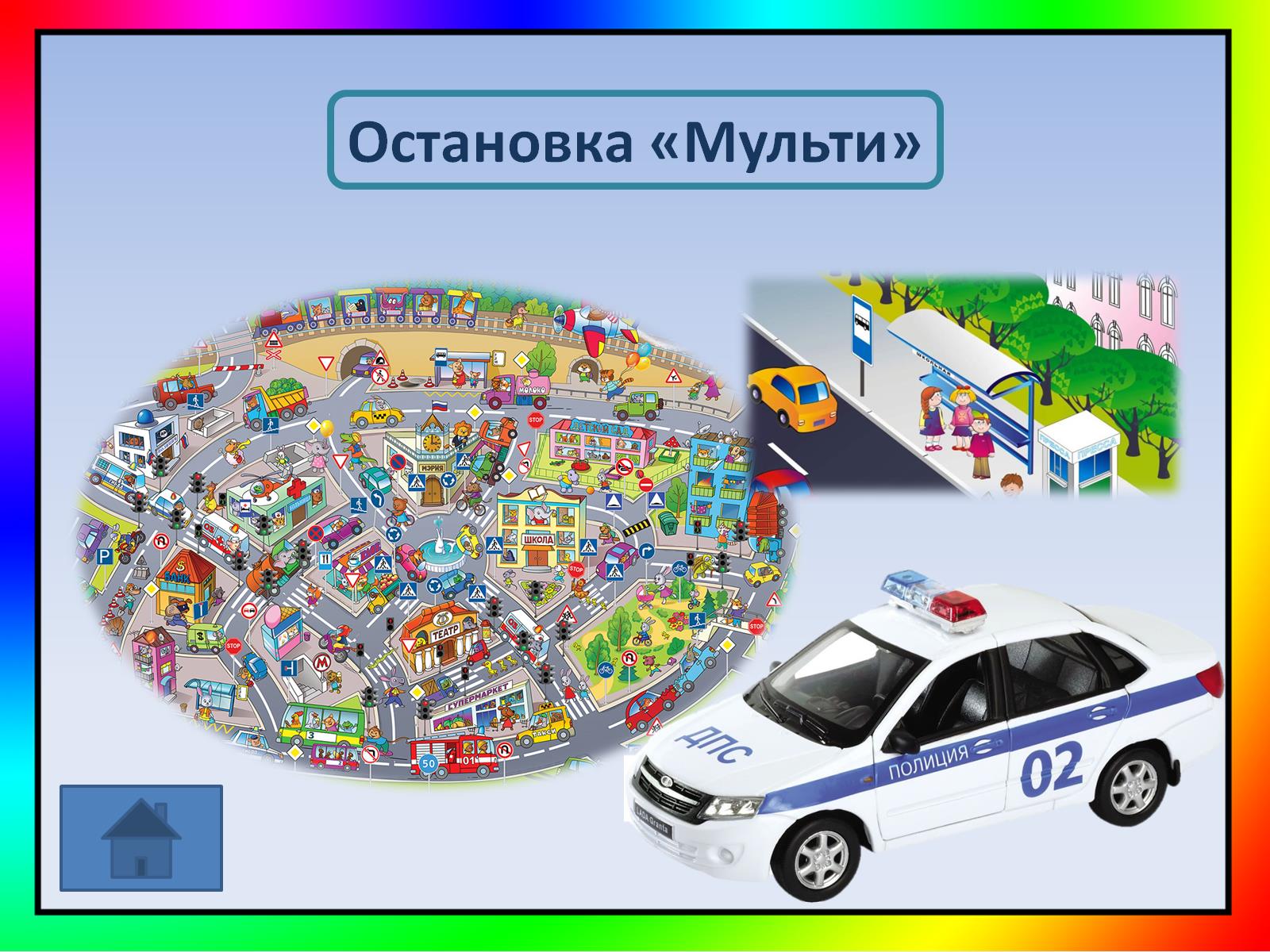 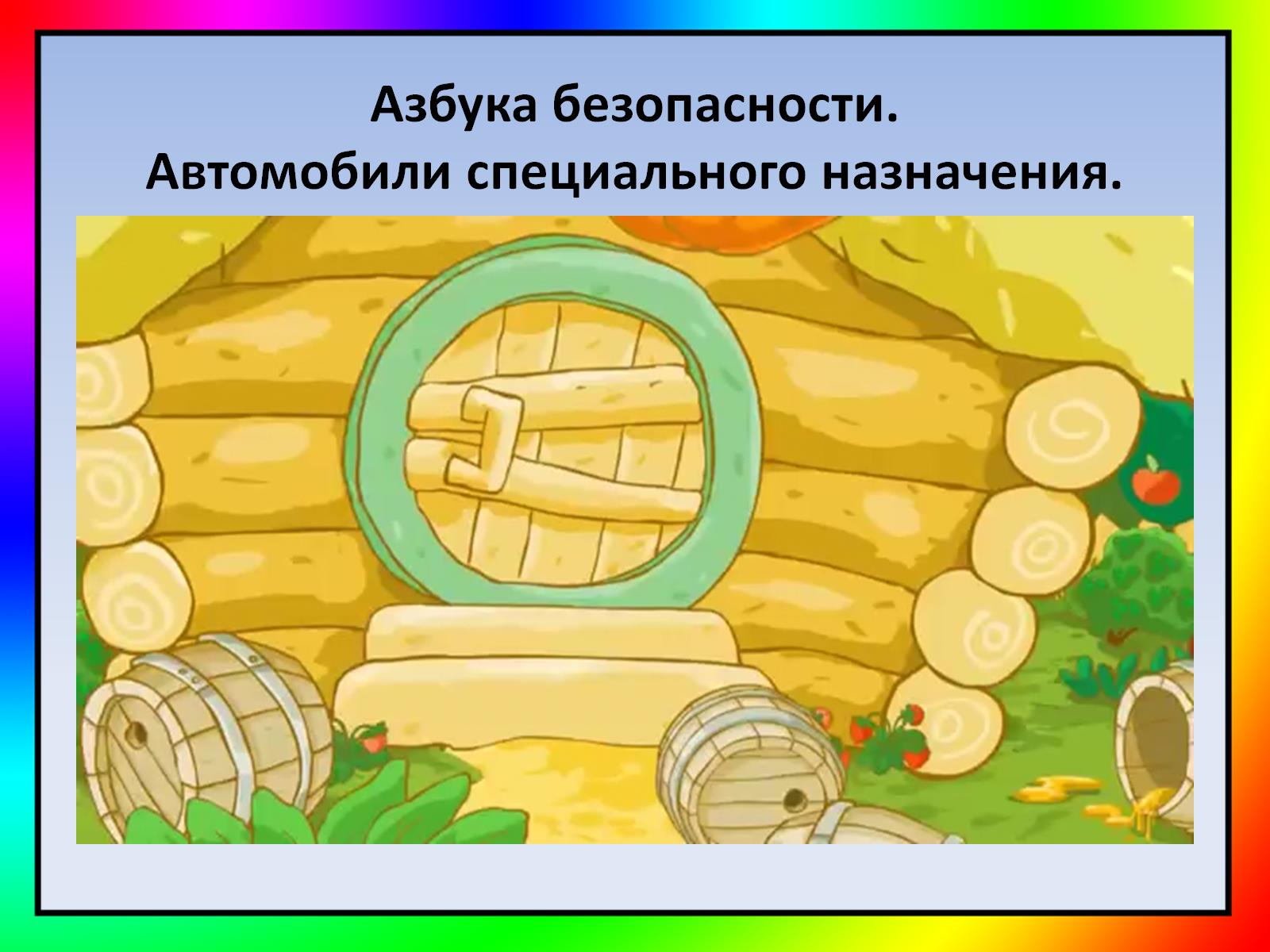 Азбука безопасности. Автомобили специального назначения.
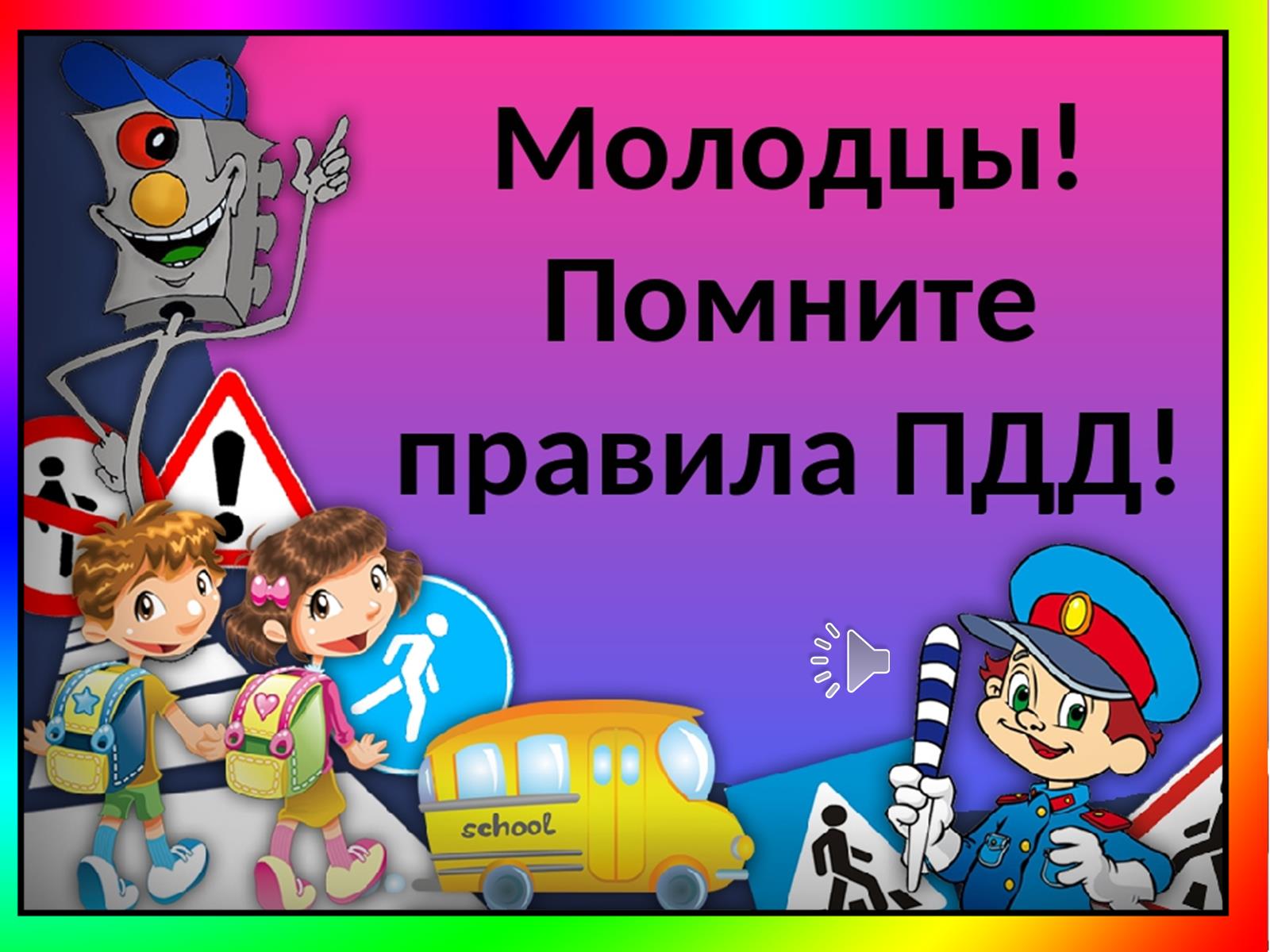